CHÀO MỪNG QUÝ THẦY CÔ VỀ DỰ GIỜ LỚP 11A1 HÔM NAY!
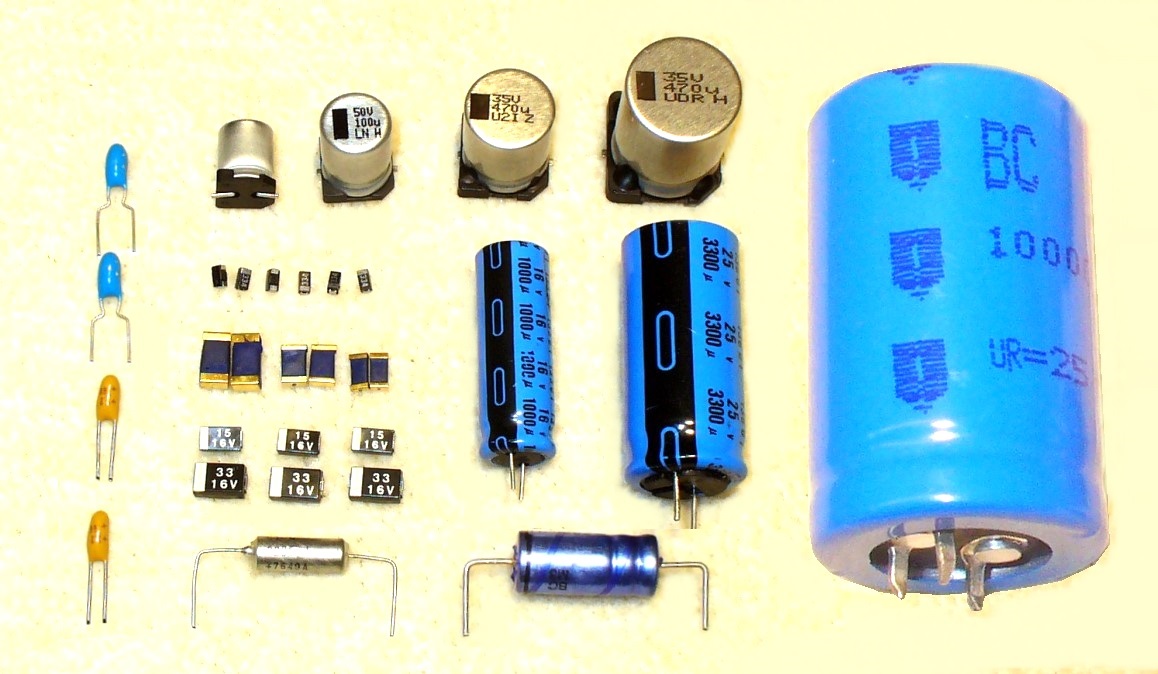 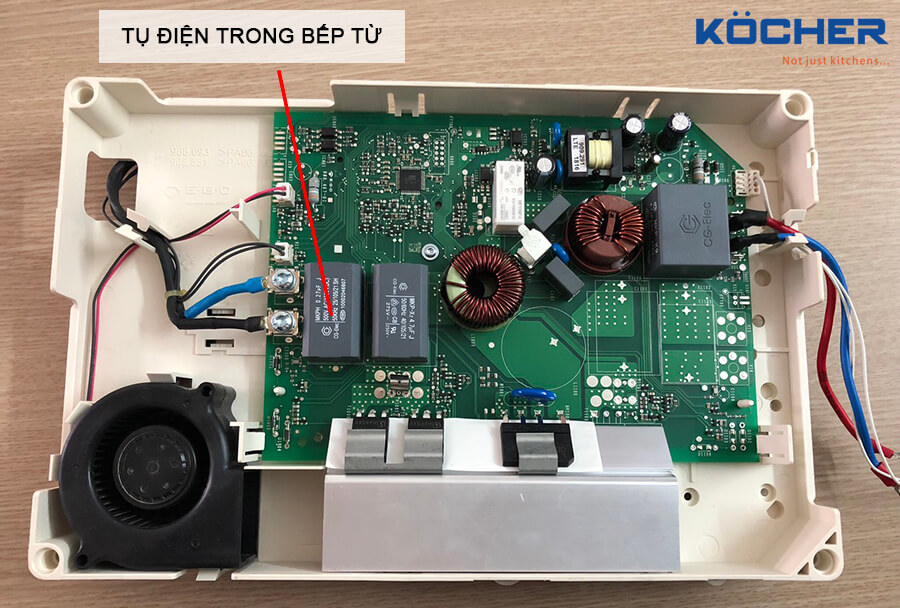 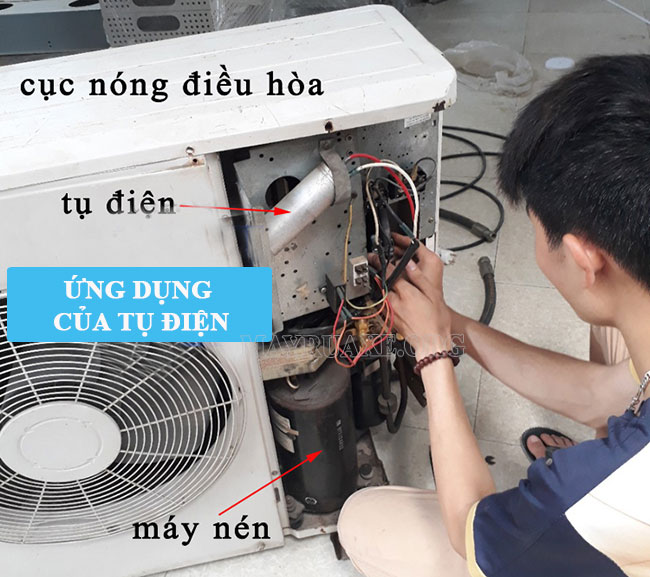 KHỞI ĐỘNG
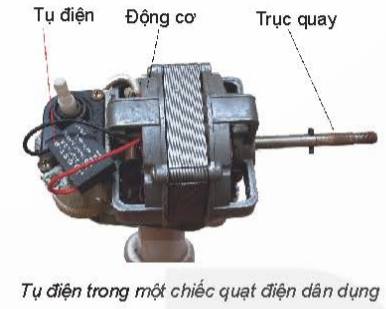 Nếu một chiếc quạt điện gặp trục trặc như: cánh quạt quay chậm hoặc không quay dù  vẫn cắm điện; động cơ nóng, rung và có âm thanh bất thường thì một trong những nguyên nhân mà chúng ta cần xem xét là hỏng tụ điện. Vậy tụ điện có cấu tạo như thế nào?
BÀI 21
TỤ ĐIỆN
NỘI DUNG BÀI HỌC
I
II
Tụ điện
Điện dung của tụ điện
IV
III
Ứng dụng của tụ điện trong cuộc sống
Năng lượng của tụ điện
I
TỤ ĐIỆN
PHIẾU HỌC TẬP SỐ 1
1. Nêu khái niệm tụ điện? Kí hiệu tụ điện trong mạch điện ?
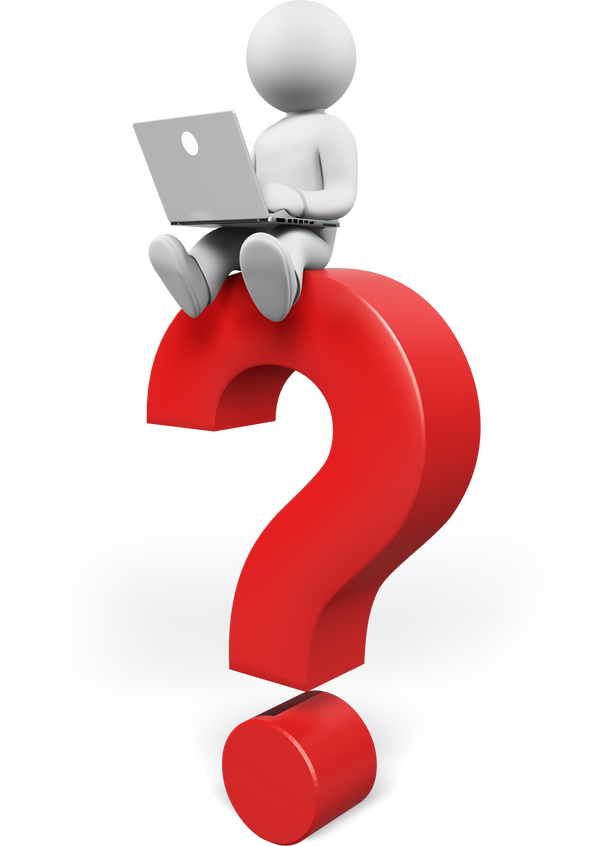 2. Công dụng của tụ điện?
3. Làm thế nào để tích điện cho tụ điện ?
4.  Sau khi tích điện cho tụ điện, nếu nối giữa hai bản bằng một dây dẫn thì sẽ xảy ra hiện tượng gì?
1. Tụ điện:
Tụ điện là một loại linh kiện điện tử gồm hai vật dẫn đặt gần nhau và ngăn cách nhau bởi môi trường cách điện (điện môi). Mỗi vật dẫn được gọi là một bản tụ điện.
Khi vẽ mạch điện, tụ điện được kí hiệu như hình
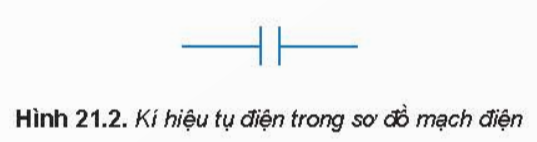 2. Công dụng của tụ điện:
+ Tụ điện dùng để chứa điện tích.
+ Trong mạch điện xoay chiều và các mạch vô tuyến điện tụ điện có nhiệm vụ tích điện và phóng điện trong mạch điện.
+    -
3. Cách tích điện cho tụ điện
- Nối hai bản của tụ điện với hai cực của nguồn điện một chiều.Bản nối với cực dương sẽ tích điện dương, bản nối với cực âm sẽ tích điện âm. )
- Ñieän tích treân hai baûn tuï ñieän baèng nhau veà ñoä lôùn nhöng traùi daáu.
- Ñoä lôùn cuûa ñieän tích treân baûn tích ñieän döông ñöôïc goïi laø ñieän tích cuûa tuï ñieän.
  Kyù hieäu :  Q
   Ñôn vò : C ( Coulomb)
A
B
3. Cách tích điện cho tụ điện
- Sau khi tích điện cho tụ điện, ta bỏ nguồn điện ra và nối hai bản tụ điện với một điện trở, sẽ có dòng điện chạy qua điện trở và điện tích trên tụ điện giảm nhanh, Ta gọi đó là sự phóng điện của tụ điện.
+
+
+
+
+
+
+
+
+
…
+
+
Un = n U1
U1
U2 = 2 U1
+
+
+
+
+
Q1
Qn= n Q1
Q2= 2 Q1
Haõy nhaän xeùt caùc tæ soá
Ñieän dung cuûa tuï ñieän
II
ĐIỆN DUNG CỦA TỤ ĐIỆN
PHIẾU HỌC TẬP SỐ 2
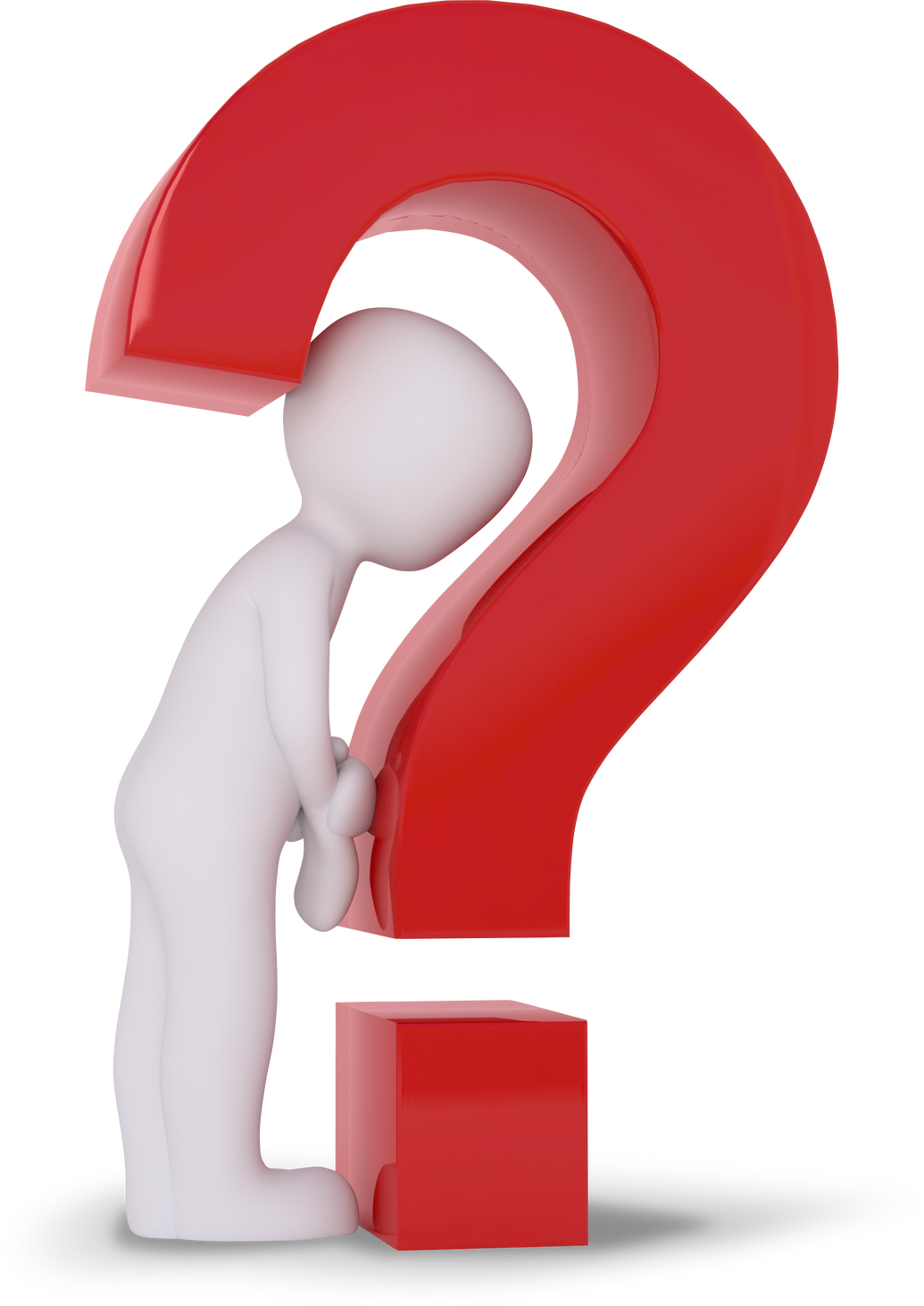 1. Nêu khái niệm điện dung của tụ điện ?
2.  Đơn vị điện dung của tụ điện?
3. Trên vỏ của tụ điện thường ghi những thông số kĩ thuật nào?
II. ĐIỆN DUNG CỦA TỤ ĐIỆN
1. Điện dung
- Định nghĩa: Điện dung của tụ điện là đại lượng đặc trưng cho khả năng tích điện của tụ điện khi đặt một hiệu điện thế U vào hai bản của tụ điện. Nó được tính bằng tỉ số giữa điện tích Q của tụ điện và hiệu điện thế U đặt vào giữa hai bản của tụ điện.
- Đơn vị điện dung là fara (F).
+  1mF = 10-3F
+  1F = 10-6 F
+  1 nF = 10-9 F
+  1 pF = 10-12 F
II. ĐIỆN DUNG CỦA TỤ ĐIỆN
1. Điện dung
Trên vỏ tụ điện thường được ghi hai thông số kĩ thuật quan trọng là điện dung của tụ điện và hiệu điện thế tối đa được sử dụng ( nếu dùng quá hiệu điện thế này , tụ điện sẽ bị đánh thủng). 
Tuỳ vào từng loại tụ điện mà có thêm các thông số khác nhau như tần số dòng điện, khoảng nhiệt độ mà tụ điện hoạt động bình thường.
Quan sát hình ảnh và cho biết  giá trị điện dung và hiệu điện thế tối đa của các tụ điện sau:
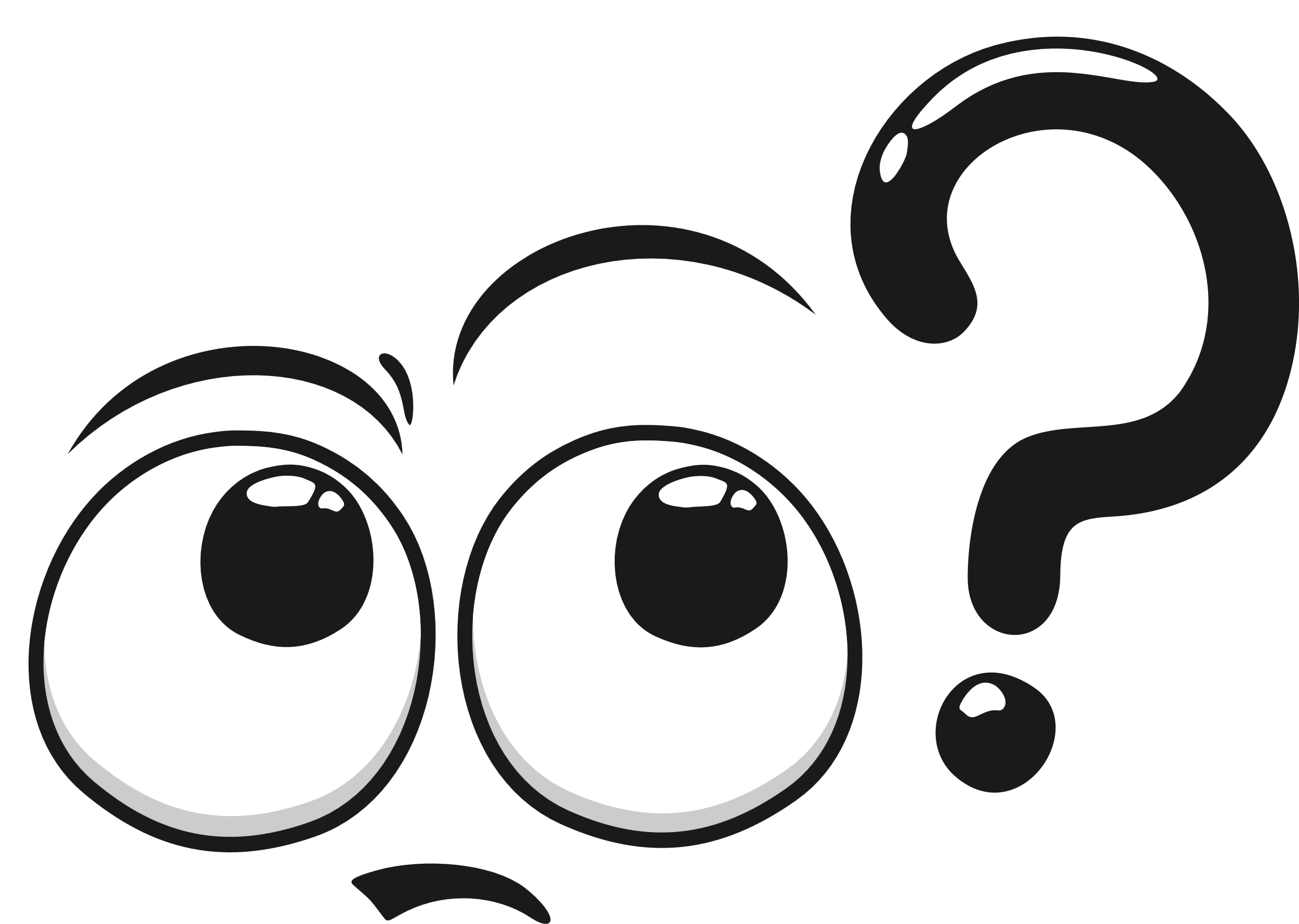 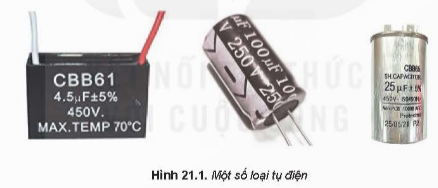 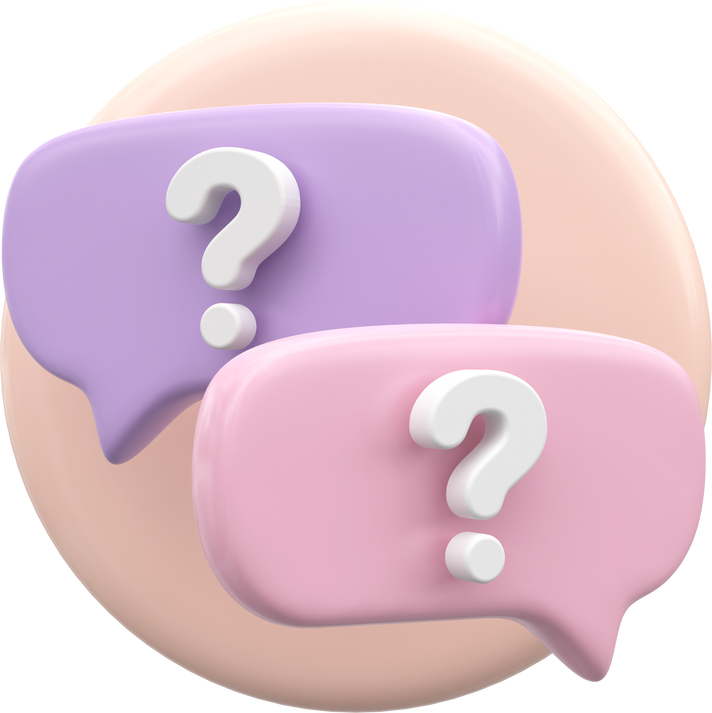 Câu hỏi (SGK – tr85)
1. Cho một tụ điện trên vỏ có  ghi là 2μF – 200V.
a) Đặt vào hai bản tụ điện một hiệu điện thế 36 V. Hãy tính điện tích mà tụ điện tích được.
b) Hãy tính điện tích mà tụ điện tích được ở hiệu điện thế tối đa cho phép.
Q1 = CU = 72.10-6 (C)
Qmax = CUmax = 4.10­-4 (C)
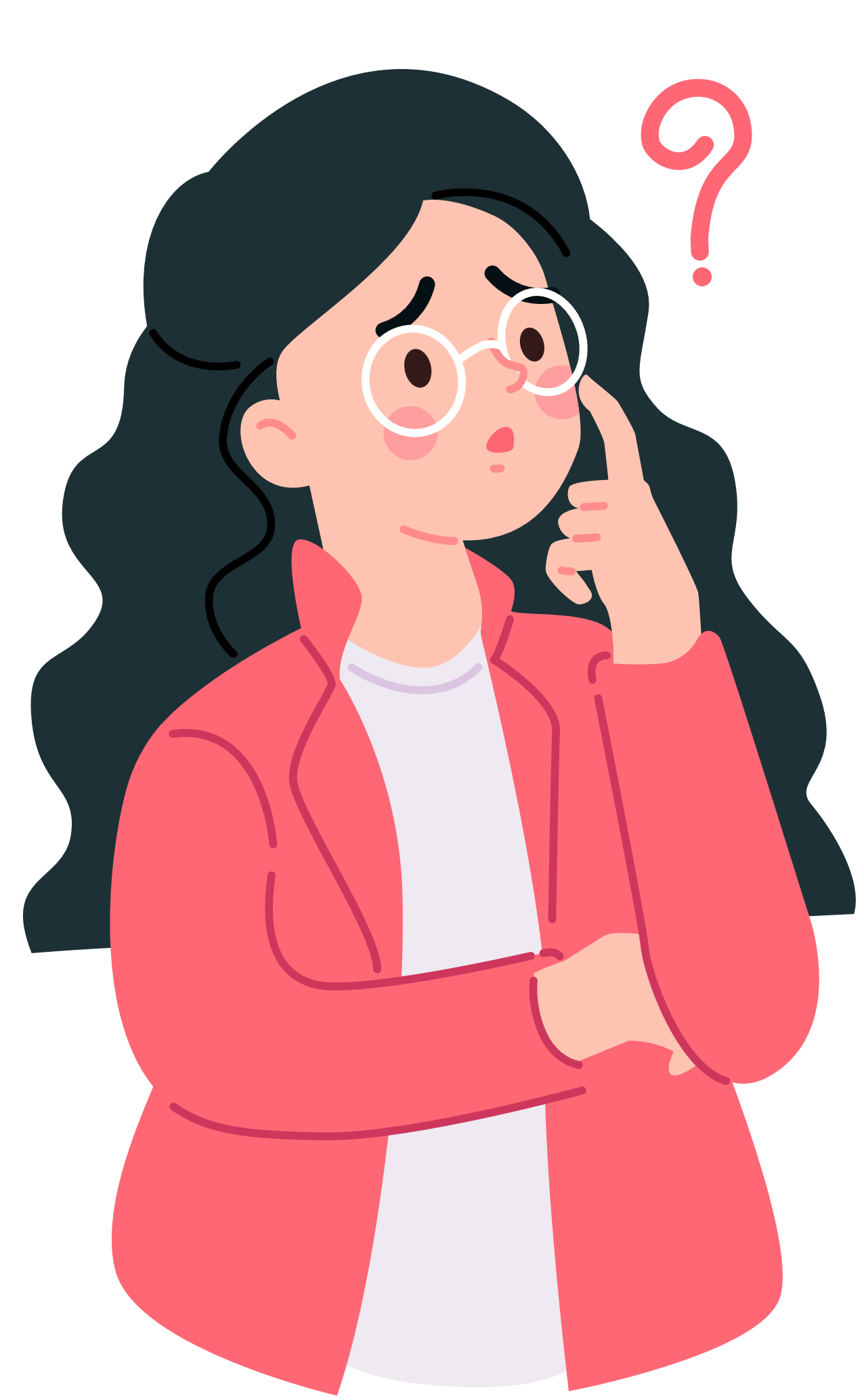 2. Có hai chiếc tụ điện, trên vỏ tụ điện A có ghi  2 μF – 350 V, tụ điện B có ghi 2,3 μF – 300V.
a) Trong hai tụ điện trên, khi tích điện ở cùng một hiệu điện thế, tụ điện nào có khả năng tích điện tốt hơn?
b) Khi tích điện lên mức tối đa cho phép thì tụ điện nào sẽ có điện tích lớn hơn?
Câu trả lời. a) Điện dung tụ (A) là C1 = 2μF nhỏ hơn điện dung tụ (B) là C2 = 2,3 μF, nên khi tích điện ở cùng hiệu điện thế U thì  tụ điện (B) có khả năng tích điện tốt hơn.
b) Khi tích điện ở mức tối đa cho phép thì tụ điện (A) tích được lượng điện tích là:
Q1max = C1U1max = 2.10-6.350 = 7.10-4 (C)
Còn tụ điện (B) tích được lượng điện tích là:
Q2max = C2U2max = 2,3.10-6.300 = 6,9.10-4 (C)
Khi tích điện đến mức tối đa cho phép, ta lại thấy tụ điện (A) tích được nhiều điện tích hơn tụ điện (B).
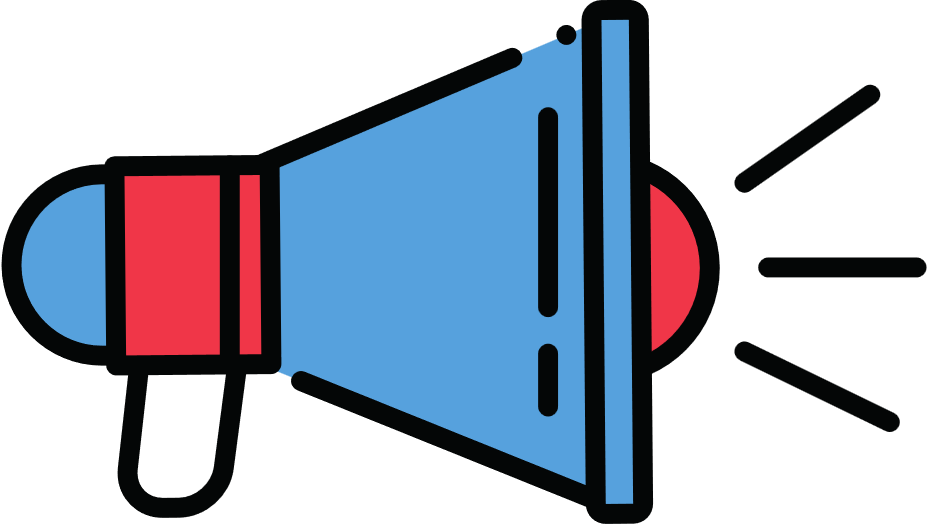 BÀI HỌC KẾT THÚC, CẢM ƠN CÁC EM!